GRIMM BROTHERS
Hailey Brownlee
Children’s Literature
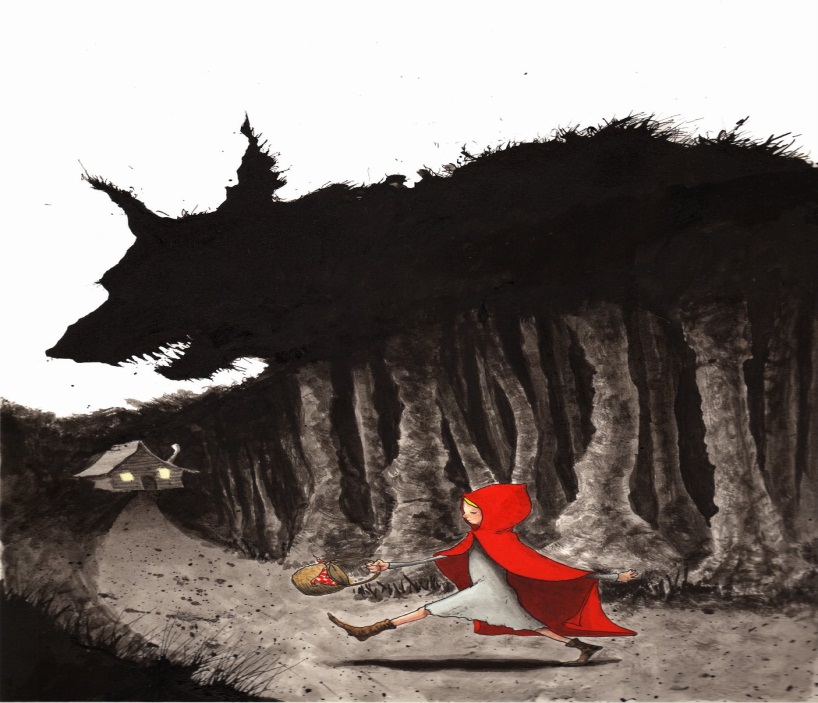 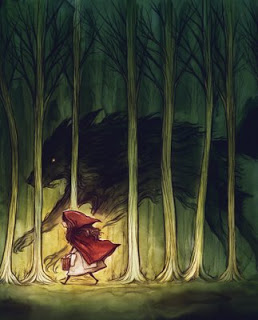 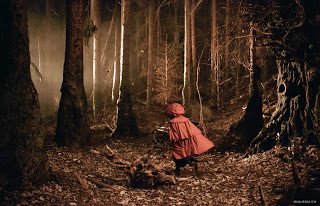 LITTLE RED-CAP
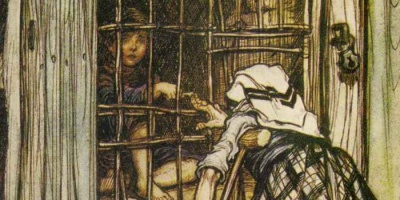 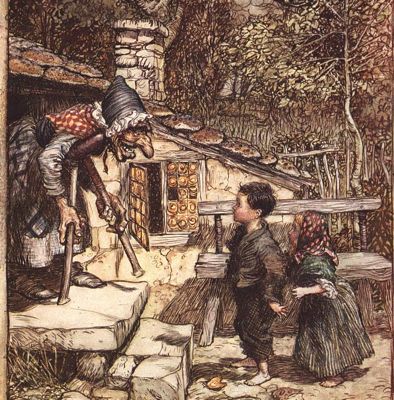 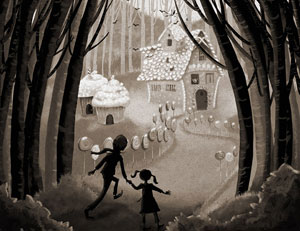 HANSEL AND GRETHEL
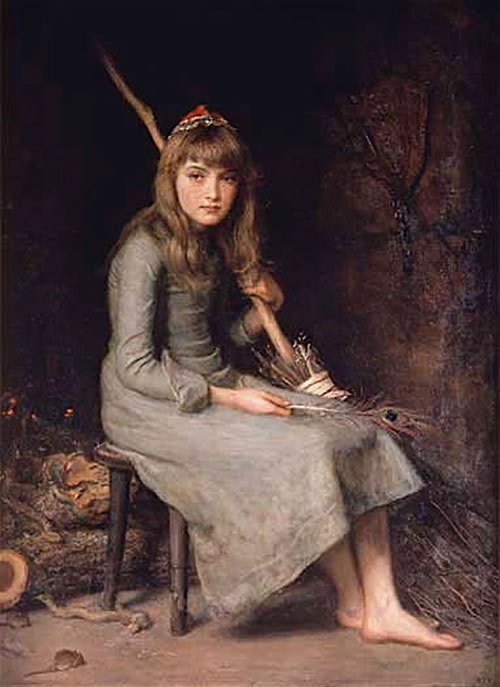 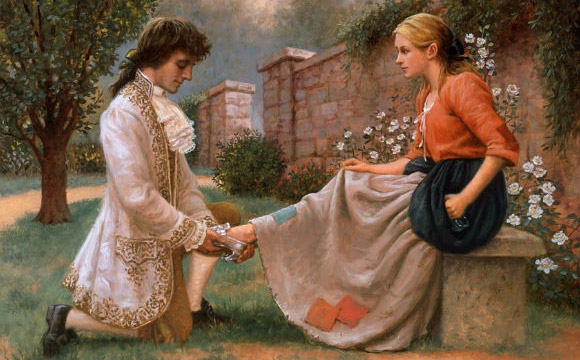 CINDERELLA
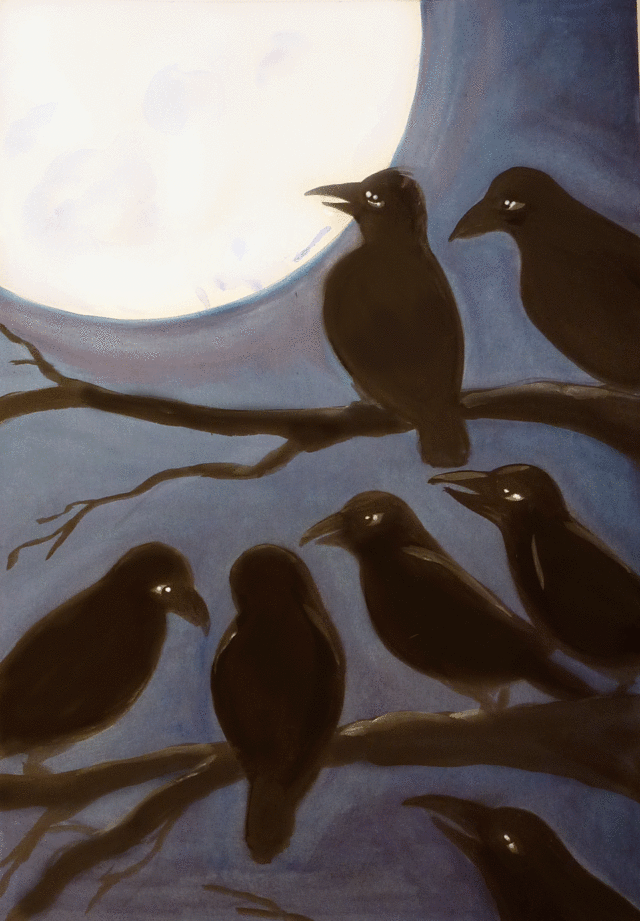 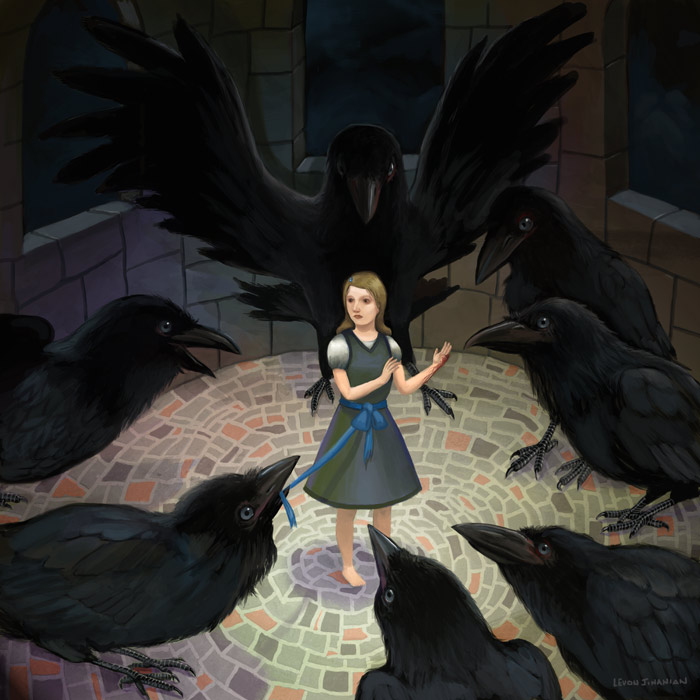 THE SEVEN RAVENS
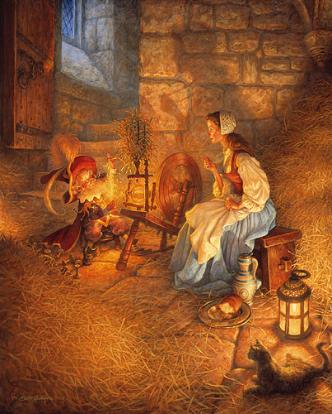 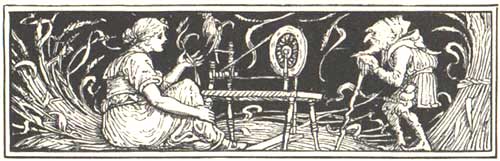 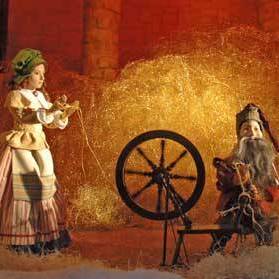 RUMPELSTILTSKIN
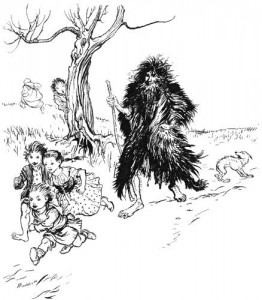 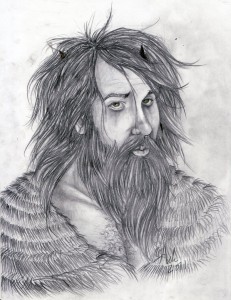 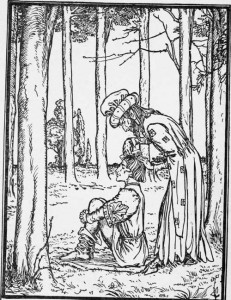 BEARSKIN
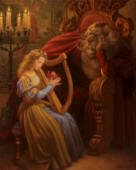 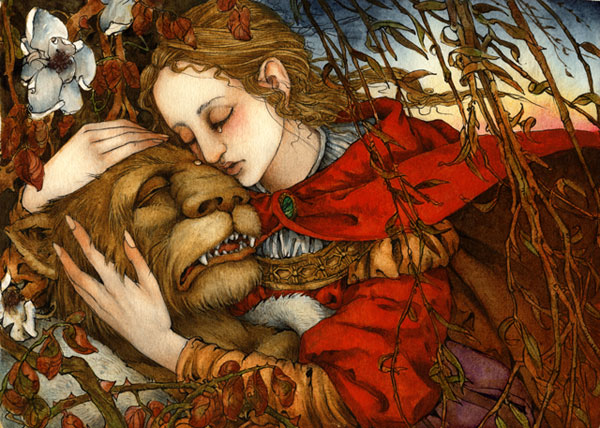 BEAUTY AND THE BEAST
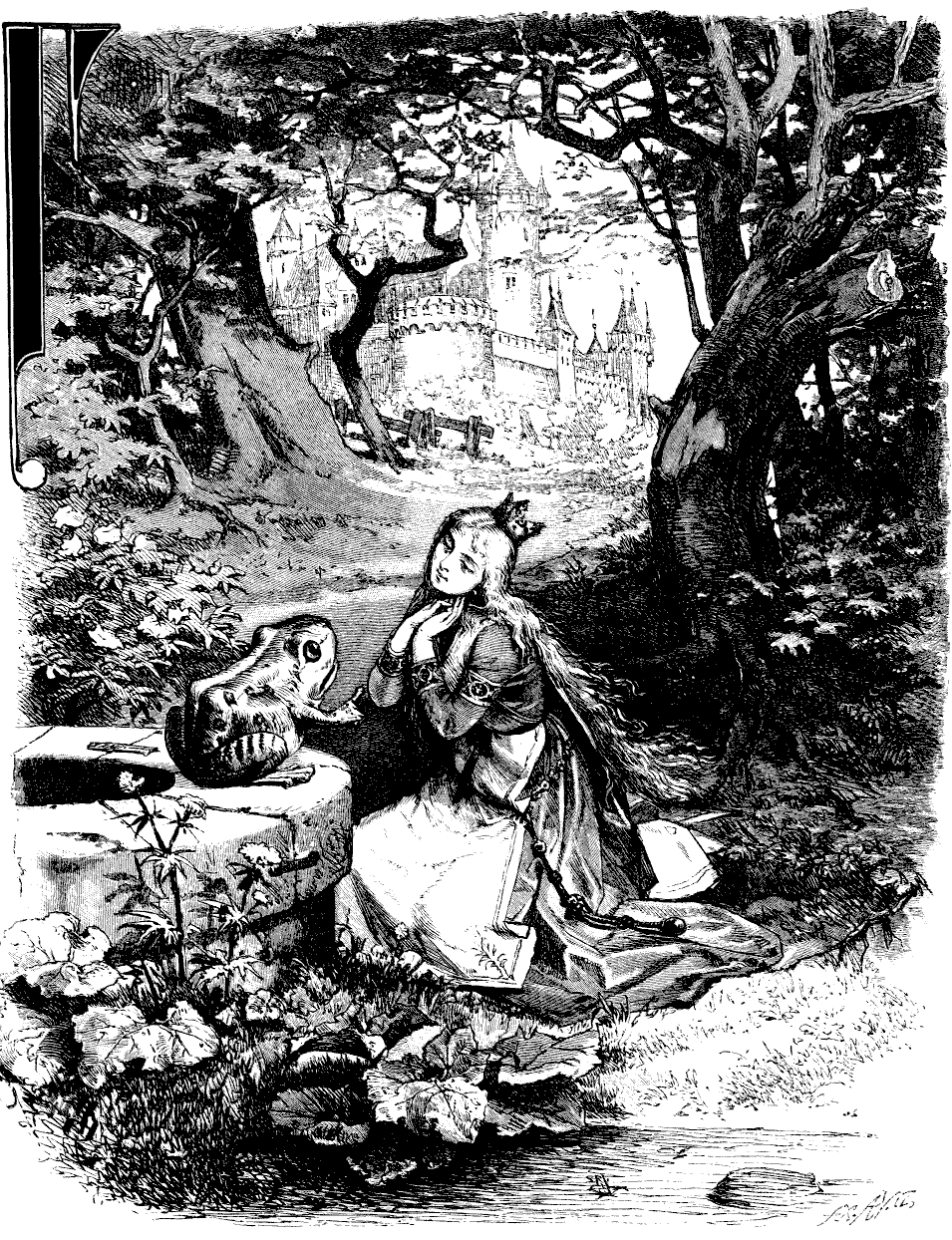 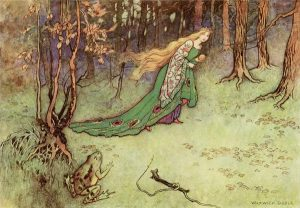 The Frog Prince